DĚTSKÁ VÝŽIVA A OBEZITA V TEORII A PRAXI7.KONFERENCE ODBORNÍKŮ ZABÝVAJÍCÍCH SE OBEZITOU  DĚTÍ A DOROSTU
PODĚBRADY 16. A 17.LISTOPADU 2012
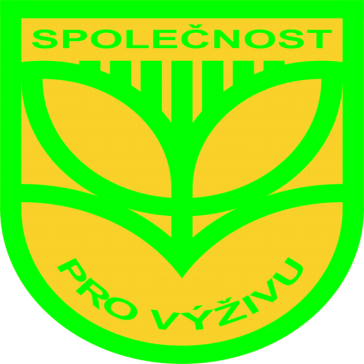 PÁTEK 16.11.2012
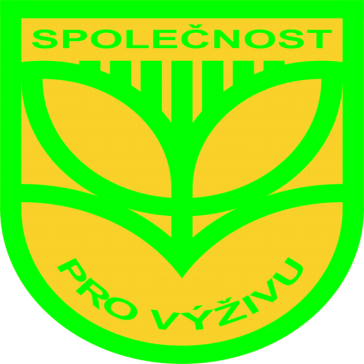 9,20 – 9,30  ZAHÁJENÍ KONFERENCE

VÝŽIVOVÁ DOPORUČENÍ PRO OBYVATELSTVO 
         (Dostálová J., Dlouhý P., Tláskal P.)
VÝŽIVA DÍTĚTE A ZDRAVÍ
Výživa českých předškolních a školních dětí z pohledu výživových doporučení  (Tláskal P., Hrstková H., Schwarz J.)
Známé a méně známé účinky vitaminu D na dětský organismus  (Novotná B.)
Mléko a mléčné výrobky ve výživě dětí (Štafen M.,Tláskal P.)
Osteoporóza není jen vápník (Břdezková V.)
Aktivity informačního centra pro bezpečnost potravin (Deutch O.)
PÁTEK 16.11.2012
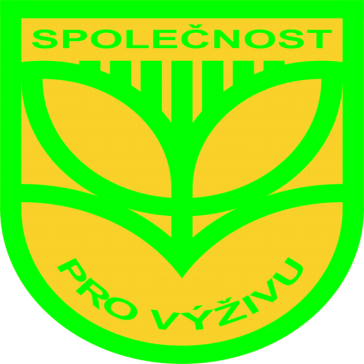 14,00 – 15,30  

OBEZITA  
Úloha infekce v patogenezi obezity v dětském věku (Hainer V.)
Vliv jídelních zvyklostí a délky spánku na tělesné složení českých adolescentů (Zamrazilová H.)
Kurz snižování nadváhy pro adolescenty (Divoká J.)
Možnosti a rizika bariatrické terapie při řešení metabolického syndromu v dětském věku (Boženský J., Holéczy P., Bolek M., Geržová J.)
Stravovací  návyky dětí s normální a vyšší hmotností (Střítecká H.)
PÁTEK 16.11.2012
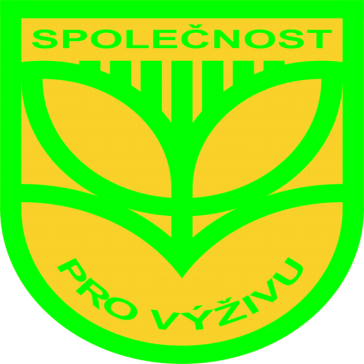 15,45 – 17.00  

STRAVOVACÍ NÁVYKY  
   1) Stravovací návyky a jejich změny u dětí mezi druhým a pátým rokem života (Kudlová E.) 
    2) Stravovací návyky u starších dětí (Procházka B.)
    3) Kdo skáče přes snídaně ? (Macháčková D., Matějová H.) 
    4 ) Špatné stravovací návyky v raném věku (Nesrstová M.)
SOBOTA  17.11.2012
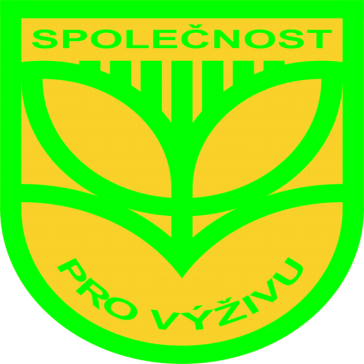 9,00 – 10,15  

INFORMACE O VÝŽIVĚ A POTRAVINÁCH   
Sůl ve výživě dítěte a jeho zdraví  (Janda J.)
Jak je to s fluorem a jódem v potřebách našich dětí (Adamcová M.)
Složení tuků na trhu ČR ve vztahu k výživovým doporučením  (Brát J.) 
GDA – nutriční značení (Caklová I.)
SOBOTA  17.11.2012
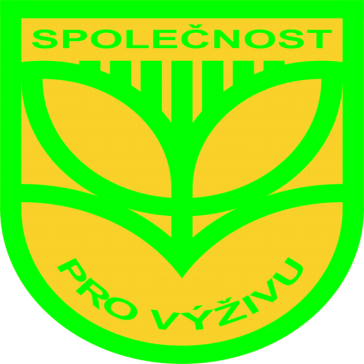 10,15  - 10,45  
POSTER  (diskuse)
Jak jedí české děti (Boháčová V.)
Problematika lázeňské léčby obezity - postřehy z každodenní praxe v léčebně - úskalí, úspěchy i kompromisy naší práce (Kosová B.) 

10,45 – 12.00
POTRAVINY V DĚTSKÉ VÝŽIVĚ    
Alergie na potraviny (Bělohlávková S.)
Snídaňové cereálie ve stravě dětí – zdravá snídaně nebo sladká pochoutka  (Kapounová Z.) 
Fruktóza – málo nebo moc ? (Papežová K., Dlouhý P.) 
Zelenina v jídelníčku kojenců a batolat. Výsledky průzkumu PCVD (Knížková H.) 

ZÁVĚR KONFERENCE (Tláskal P.)